Linac/Preacc Operation (Jan 27 – Feb 2, 2023)
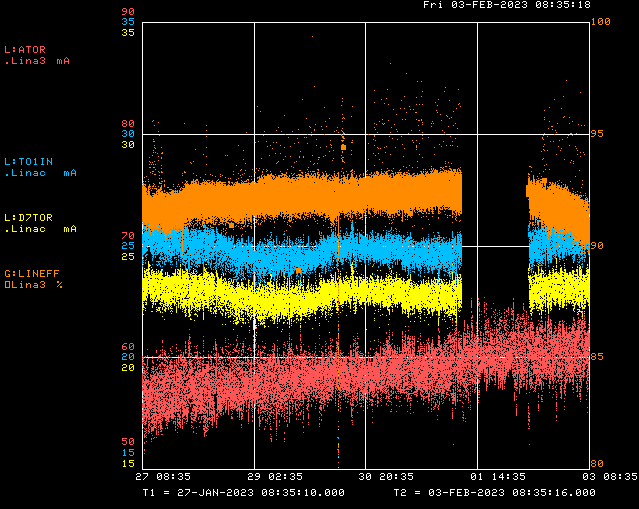 PREACC: (36 min)
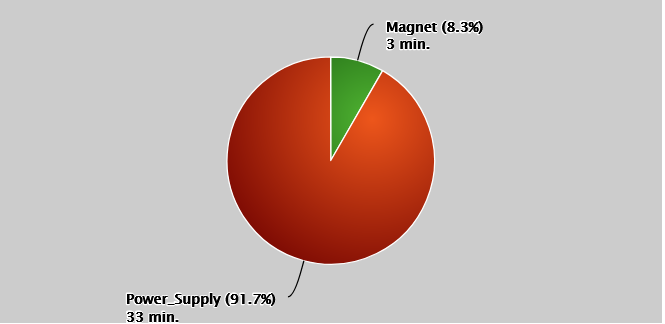 KRF5
LINAC: (25 hr 37 min)
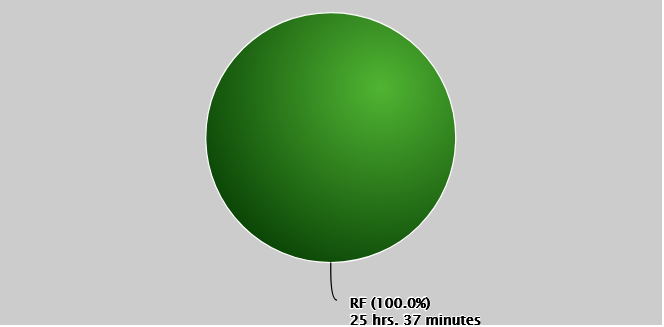 Downtime Requests:
~15 min daily for Preacc collimator scans
Half day access for Tank 5 vacuum investigation

Thanks:
EE Support for KRF5 failure resolution
ISD for fixing Preacc control room AC unit
Dean A. for SRM removal
Issues:
Sa: Source A Tube Heater Trip
T: L:RF7SRM bad SRM4 Timers bit, Source A Tube Heater Trip, QPS 301 reg
W: CS Boiler Temp Loop mis-regulation, KRF5 failure(s)
Th: KRF5 failure(s)
All Week: Minor LRF/KRF trips quickly reset
1
John Stanton | Friday 9 o’clock meeting
2/3/2023